RSHE (PSHE) - Healthy lifestyles: physical fitness and healthy eating
Principles of healthy eating
Downloadable Resource
Mr Whitehead
‹#›
Mr Whitehead
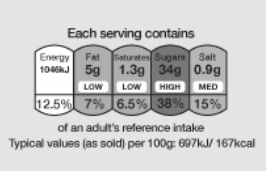 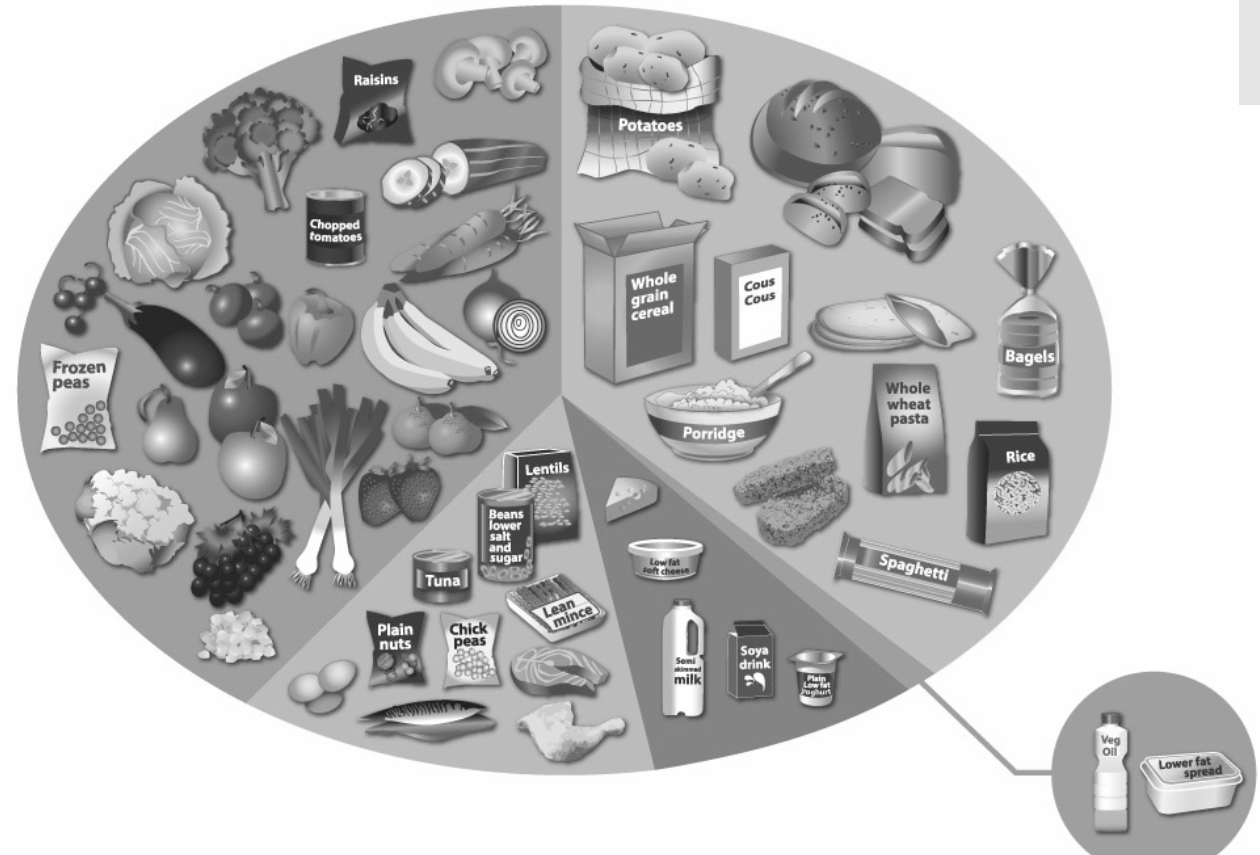 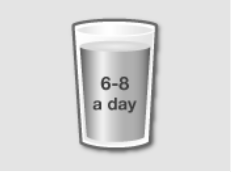 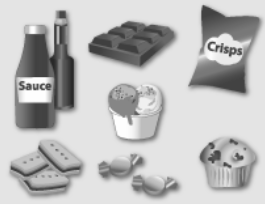 ‹#›
Images: The Eatwell Guide, Food Standards Agency Ⓒ Crown copyright 2020